Професионална етика у стечајном поступку


Међународни оквир и принципи
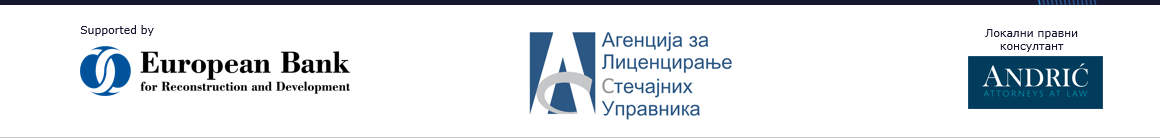 1. ПРЕГЛЕД
Међународни оквир:
Зашто су етички стандарди кључни за ефикасан поступак стечаја
Зашто је професионална етика кључни показатељ перформанси у професији стечајних управника
Како регулаторна структура може подржати примену професионалног кодекса понашања
2. ЗАШТО СУ ЕТИЧКИ СТАНДАРДИ ВАЖНИ
ЕБРД процена стечајних управника из 2014: професионална етика утврђена је као најслабија тачка мерила
Уопштено: дужност старања које се очекује од професионалца (у правним, здравственим, финансијским секторима)
Потребан је професионални етички кодекс како би се појединци заштитили од ризика
Смернице могу помоћи у доношењу одлука
Смернице постављају очекивања у погледу понашања и поступања
Могу бити обавезујући у складу са законом
3. ЕТИЧКИ СТАНДАРДИ: МЕЂУНАРОДНИ ВОДИЧ
Међународни водич:  Међународни монетарни фонд (ММФ) (1999)
Преовлађујући циљеви ефикасног поступка стечаја: 
Расподела ризика међу учесницима у тржишној економији
На предвидив, правичан и транспарентан начин
Са максимизацијом вредности у корист свих заинтересованих страна
Етички принципи: неопходни како би се учврстило поверење јавности да је поступак стечаја правичан
ММФ:  Упутство о стандардима и поступању стечајних управника:
Стечајни управник треба да обавља дужности са интегритетом и непристрасношћу
4. РАЗЛИКА ИЗМЕЂУ ЕТИКЕ И ПРОФЕСИОНАЛНИХ СТАНДАРДА
Интегритет и непристрасност:  могу се сматрати личним моралним принципима
Стечајни управник мора користити сопствено уверење при доношењу одлука: ако недостаје интегритет и непристрасност, може доћи до пристрасности
Да би били ефикасни, лични етички принципи морају бити усклађени са стандардима професионалног понашања
Стандарди треба да буду утврђени у писаном Етичком кодексу за професију
Етички кодекс одређен законом, од стране регулатора или професионалне организације
Мора бити такав да се може принудно спровести
5. РАЗЛИКЕ ИЗМЕЂУ ЕТИКЕ И ПРОФЕСИОНАЛНИХ СТАНДАРДА
Међународни водич: 

Заједнички елементи Етичког кодекса:
Интегритет
Објективност / непристрасност / независност
Поверљивост 
Професионалне способности
6. УСКЛАЂИВАЊЕ ПРОФЕСИОНАЛНИХ СТАНДАРДА
Тенденцијe ка међународном усклађивању: 
Директива Европске уније из 2019. године о оквирима за превентивно реструктурирање:
Државе чланице ЕУ сада су обавезне да обезбеде да стечајни управници:
Буду адекватно обучени
Буду именовани на транспарентан начин, уз поштовање обавезе да је поступак избора ефикасан
Буду под надзором током обављања својих задужења 
Обављају своја задужења на ефикасан и компетентан начин, независно и непристрасно
7. ПРОФЕСИОНАЛНИ СТАНДАРДИ КАО ДЕО ШИРОКОГ РЕГУЛАТОРНОГ ОКВИРА
ЕБРД Процена поступака реорганизације пословања (2021):
Важно је да регулатор има овлашћења да изриче дисциплинске санкције стечајним управницима
Најефикаснији тип регулаторног модела (према ЕБРД процени):
Модел саморегулације са обавезујућим кодексом понашања 
Посебна државна агенција као регулатор
На пример: Србија – АЛСУ, под надзором Министарства привреде
8. ДУЖНОСТ ПАЖЊЕ И ЛИЧНА ОДГОВОРНОСТ
Упутство Међународног монетарног фонда (1999): 
Стечајни управник има обавезу да омогући да се закон примењује ефикасно и непристрасно
Дугује дужност пажње према свим заинтересованим странама
Треба лично да одговара свим тим странама за повреду ове дужности (у случају немарног поступања)
UNCITRAL Законодавни водич о стечајном праву (2005):
Према многим правним системима, стечајни управник може бити одговоран за штету насталу због злоупотреба положаја
Стечајни управник може бити у обавези да има осигурање од професионалне одговорности
9. ДИСЦИПЛИНСКЕ САНКЦИЈЕ ЗА СТЕЧАЈНЕ УПРАВНИКЕ: МЕЂУНАРОДНА ПЕРСПЕКТИВА
Уједињено Краљевство: око 1.600 лиценцираних стечајних управника
Стечајне управнике регулишу четири призната професионална тела (RPB)
RPB надгледа Служба за стечај (одељење британске владе)
RPB издају лиценце за рад, надгледају притужбе и воде дисциплинске поступке
RPB  врше надзор над радом стечајног управника најмање једном у периоду од три године
Дисциплинске санкције укључују: упозорење, новчане казне, одузимање дозволе за рад
Повериоци такође могу тражити накнаду у случају злоупотребе положаја од стране стечајног управника
Обавезно је осигурање од професионалне одговорности ради покривања захтева за накнаду штете која је последица преваре или непажње
10. ДИСЦИПЛИНСКЕ САНКЦИЈЕ ЗА СТЕЧАЈНЕ УПРАВНИКЕ: МЕЂУНАРОДНА ПЕРСПЕКТИВА
Француска:  Око 450 стечајних управника (Administrateurs Judiciaires и Mandataires Judiciaires)
Регулатор: Conseil National des Administrateurs Judiciaires et des Mandataires Judiciaires (CNAJMJ)
Одговоран за обуку и надзор стечајних управника
CNAJMJ поставља правила професионалног понашања и делује као систем за јавне притужбе 
Нема овлашћење да изриче санкције
Дисциплинске санкције изриче одељење Министарства правде (Commission Nationale d’Inscription et Discipline)
Захтеви у вези са злоупотребом положаја или непажњом такође могу бити поднети од оштећених страна
Стечајни управници обавезно закључују осигурање од професионалне одговорности / допринос гарантном фонду
11. ЗАКЉУЧАК
Процене ЕБРД-а показују да професионална етика још увек треба да се ојача у многим тржиштима у развоју

Основа за подизање стандарда и побољшања перцепције професије

Растући тренд усвајања заједничких стандарда између држава
(законодавство ЕУ)

Етички кодекс треба спроводити путем ефикасног регулаторног оквира

Професионална удружења могу помоћи у подизању стандарда
12. ЗАКЉУЧАК
Етичке процене нису увек ‘јасне’ – потребно је пажљиво балансирати неколико принципа

Стечајни управник мора смањити изложеност личном ризику: кршење дужности пажње = лична одговорност 

Етички пропусти/грешке такође могу утицати на јавну перцепцију професије стечаја

Ако постоји сумња, препоручљиво је да стечајни управник потражи савет

Професионална етика и стандарди морају се узети у обзир од стране стечајног управника у свим фазама поступка стечаја
ХВАЛА НА ПАЖЊИ
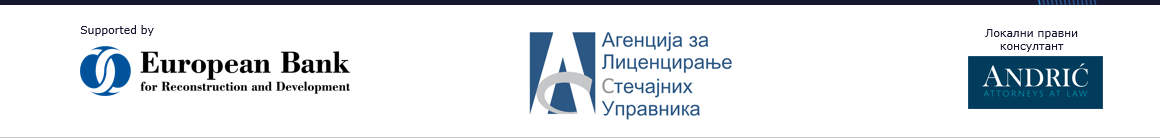